Project
Create a DASH-compliant (Dynamic Adaptive Streaming over HTTP) streaming system
Logistics: Week 7
Logistics (1)
11 students are not yet in a team. We have 4 Asus Transformers left (33 + 12 teams).

If you get a TF101 model Transformer, upgrade it to Android 4.0.3.
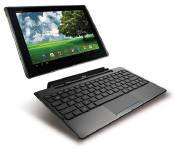 NUS.SOC.CS5248-2012
Roger Zimmermann
Logistics (2)
An account has been created for each of you on our server: pilatus.d1.comp.nus.edu.sg
Your username and password have been mailed to you. Change the password!
Use ssh or PuTTy or something similar to log in. The machine runs Linux (CentOS 6.3).
NUS.SOC.CS5248-2012
Roger Zimmermann
Logistics (3)
You will need to know some minimal Linux commands: ls, mv, cd, chmod, …
For your HTML and PHP code you need to create a subdirectory called public_html.
Below the public_html you need another directory to store your video files. This directory needs to be given special file permissions  email the TA, Guanfeng.
NUS.SOC.CS5248-2012
Roger Zimmermann
Logistics (4)
Use the IVLE Forum for discussions and questions.

eLearning Week:This Friday, 5 Oct, I will record Lecture 8, in MR6 (AS6, level 5). The lecture video will be posted online. You can (optionally) come to the recording.
NUS.SOC.CS5248-2012
Roger Zimmermann
Advice and Actions (1)
Form a team (3 persons).
Note: You will need to read and learn a lot. Your program code will be quite small. 
HTTP POST command structure
MP4Parser usage to create streamlets
FFmpeg transcoder usage
Playlist .m3u8 format in XML
Start early (i.e., this week)!
NUS.SOC.CS5248-2012
Roger Zimmermann
Actions (2): Get your Tablet
Check out your loan ASUS Transformer for the project from SoC Technical Services (on the first floor of COM1).
There is one tablet per team (3 students).
Please make an appointment with Mr. Chow Chin Ming to get your tablet.Email: chowcm@comp.nus.edu.sg.
Tell Mr. Chow the 3 team member names.
NUS.SOC.CS5248-2012
Roger Zimmermann
Groups: Need to check out Tablet
1) Group 5 (Zhang Zhongyuan and Hu Kailun)
2) Group 7 (Edwin Boaz Soenaryo and Dineshchand G R)
3) no group (Uma Chembrolu and Bamdad Bahrani Random)
4) Group 12 (Rohit Bharadwaj and Aditya Minocha)
5) Group 14 (Kirthika Kannan and Mathangi Shanmugam)
6) Amila Jayasooriya
NUS.SOC.CS5248-2012
Roger Zimmermann